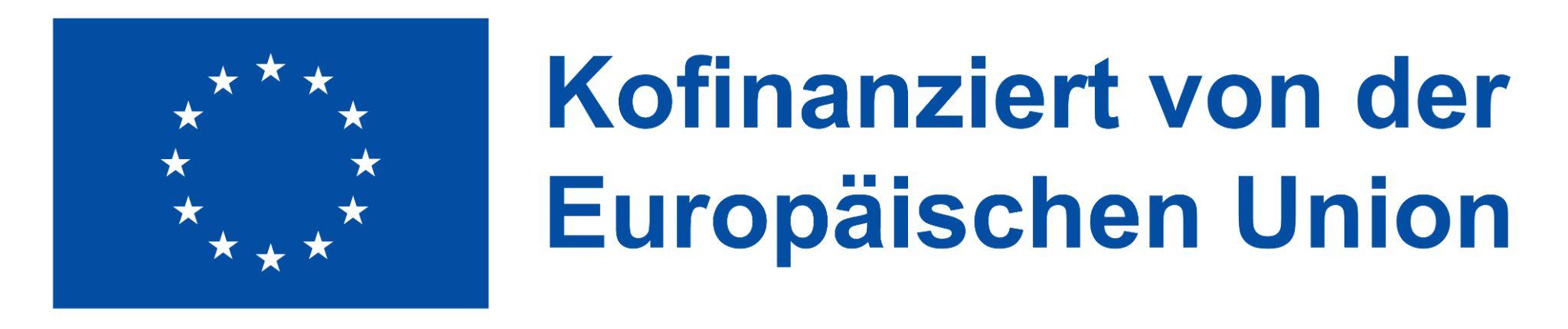 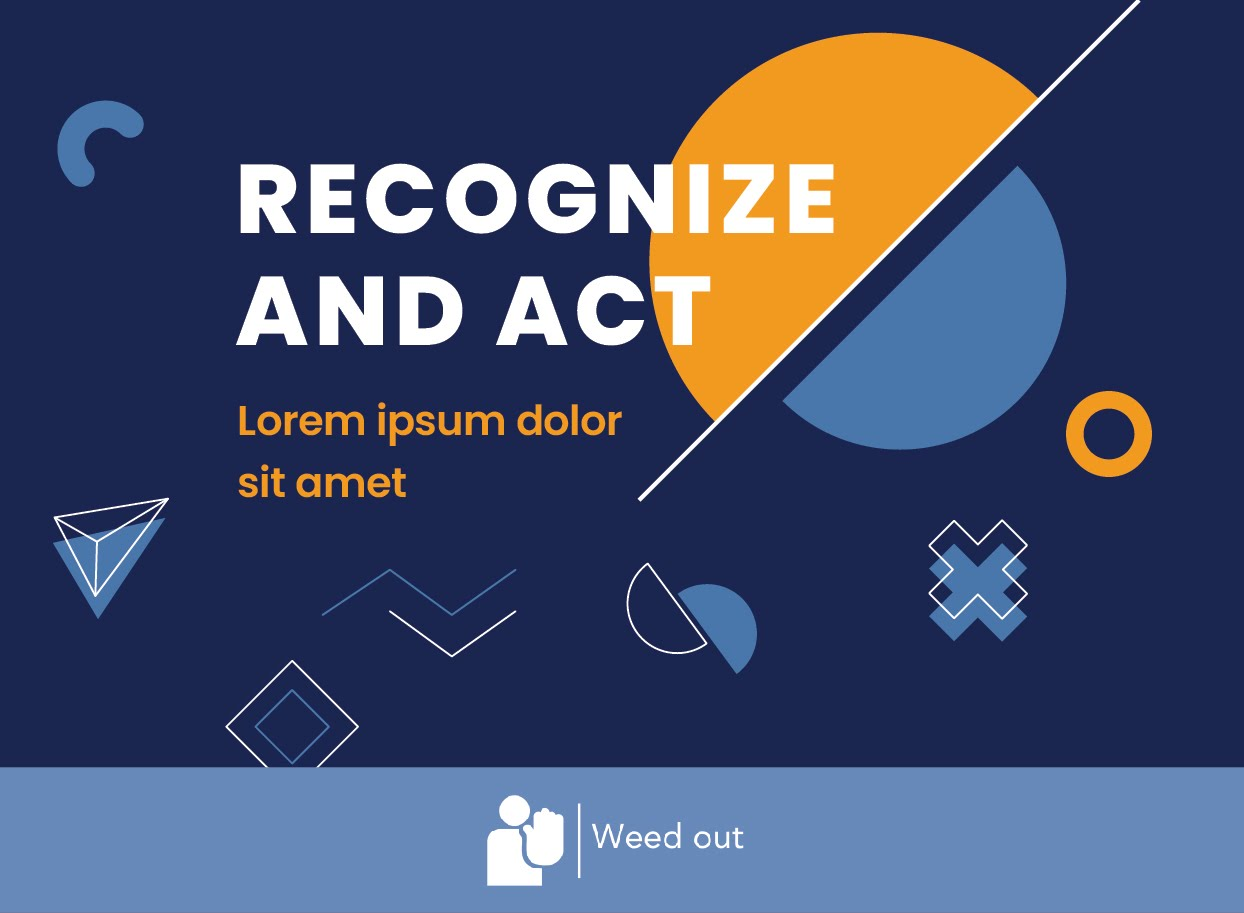 Herzlich Willkommen
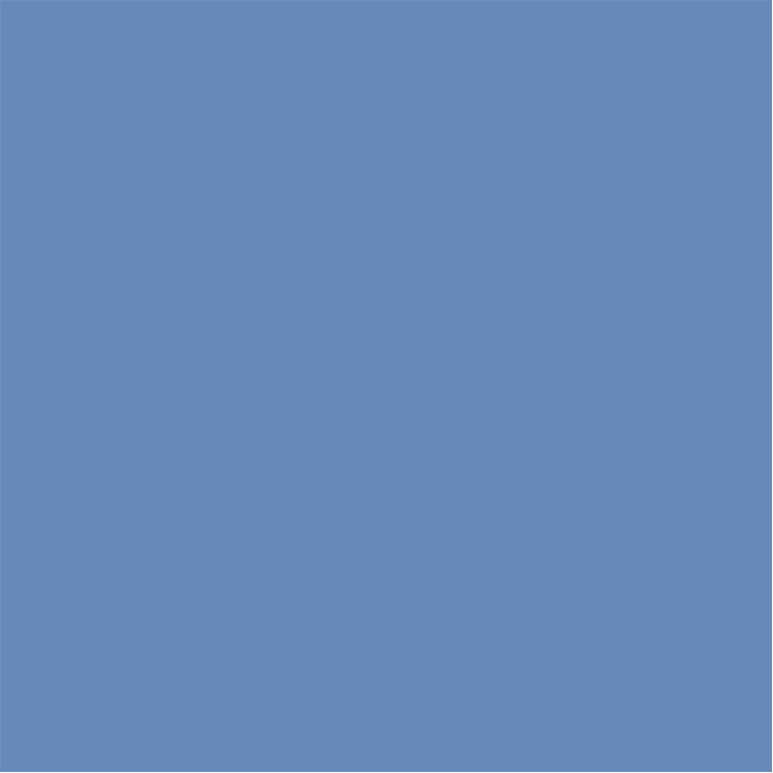 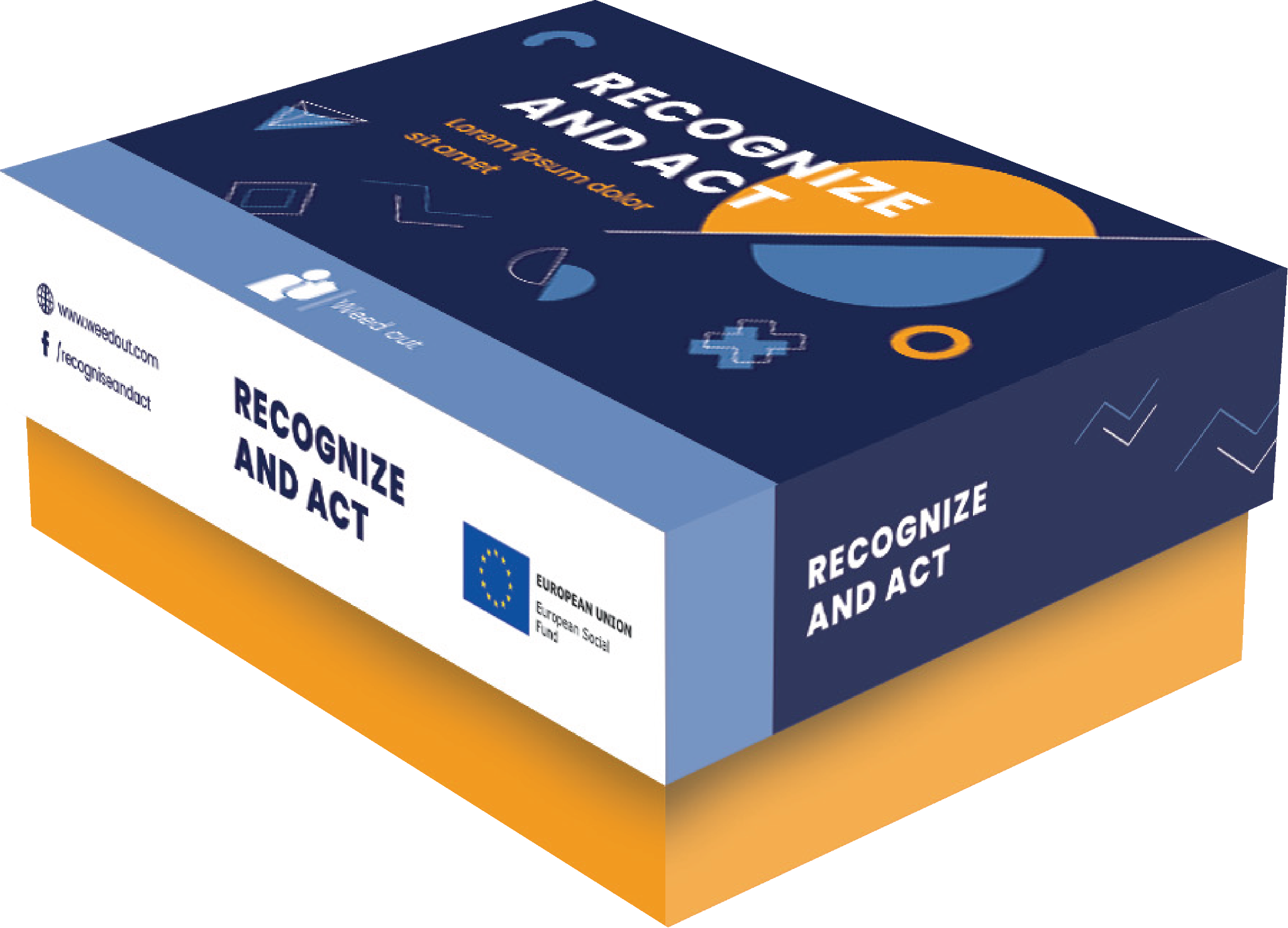 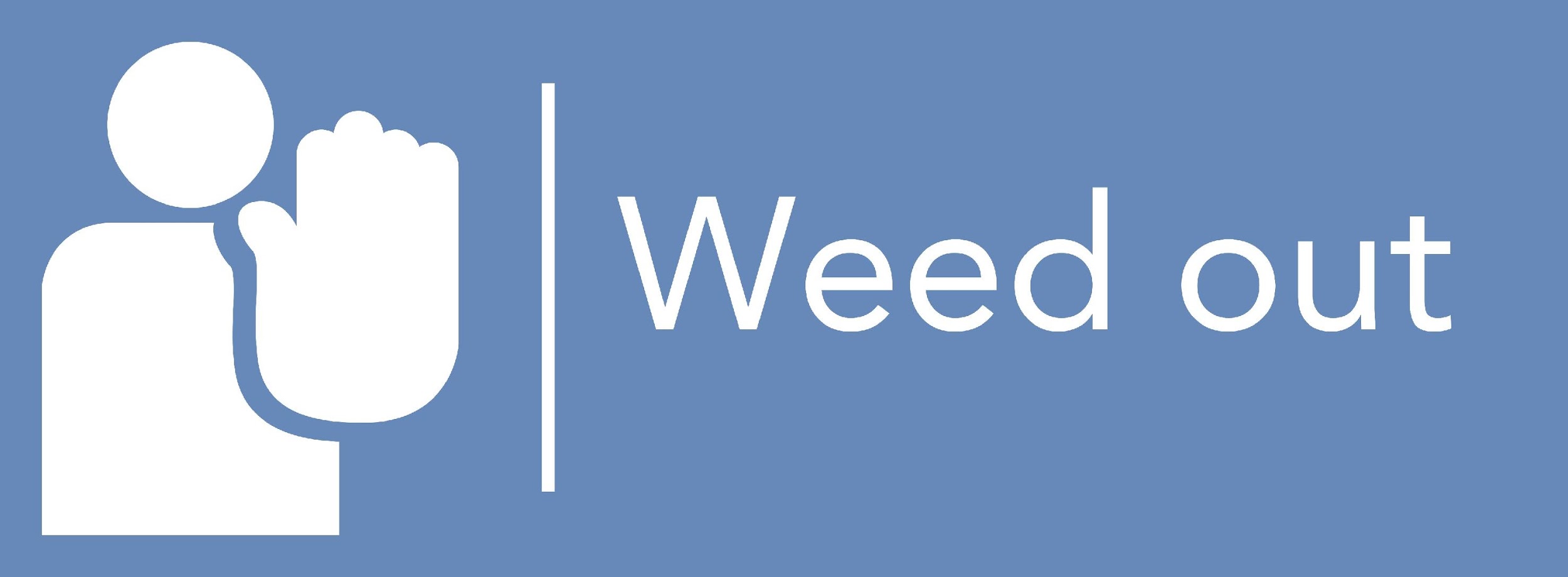 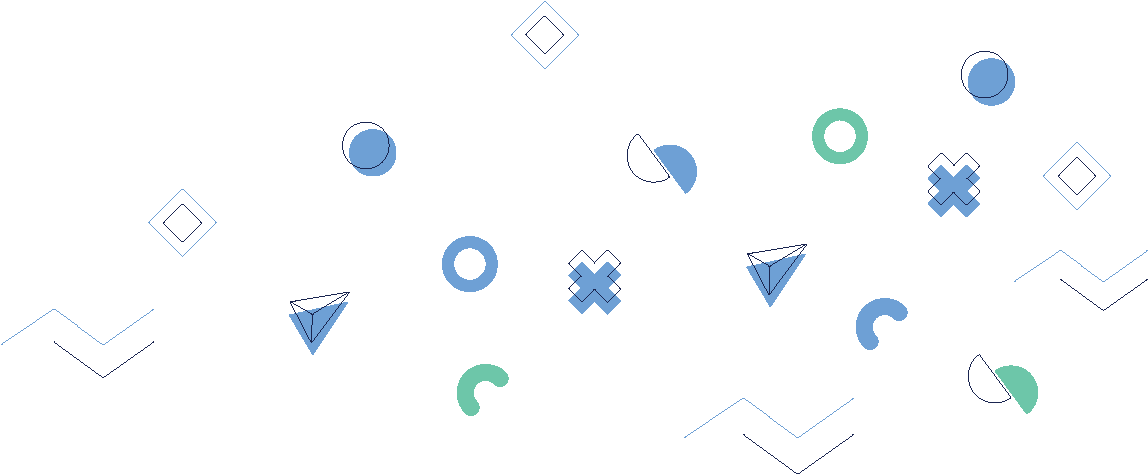 Wir freuen uns, Ihnen das Brettspiel „Recognize and Act" vorstellen zu können, ein innovatives, interaktives Instrument, das speziell zur Bekämpfung von Gewalt am Arbeitsplatz im HORECA-Sektor entwickelt wurde. Dieses Spiel integriert die Grundsätze des Erfahrungslernens und der konstruktiven Methodik, um das Verständnis für Gewalt am Arbeitsplatz, ihre Ursachen und wirksame Präventions- und Managementstrategien zu fördern.

Es handelt sich um eine Erweiterung des Spiels "Erkennen und Handeln" - bearbeitbare Karten, um ein Spiel persönlicher und zielgerichteter zu gestalten. 
Der Spielleiter fordert die Spieler auf, ihre Arbeitsplatzsituationen und/oder ihre Lösungen auf leere Karten zu schreiben, oder der Spielleiter kann die Karten in einem Word-Dokument ausfüllen und ausdrucken. Nachdem die Karten vorbereitet sind, werden sie mit der gedruckten Version des Spiels gemischt, und diese Ergänzung kann auch als separates Spiel gespielt werden.

     Die Unterstützung der Europäischen Kommission für die Erstellung dieser Veröffentlichung stellt keine Billigung des Inhalts      
     dar, welcher nur die Ansichten der Verfasser wiedergibt, und die Kommission kann nicht für eine etwaige Verwendung der   
     darin enthaltenen Informationen haftbar gemacht werden.
EXAMPLES
SITUATION
SITUATION
SITUATION
Ein Kunde missversteht die Auskunft der Kellnerin, weil sie nur gebrochen Deutsch spricht und wird laut.
Ein Kunde möchte von einer deutschen Kellnerin bedient werden.
Ein Gast findet eine Bemerkung eines weiteren Gastes rassistisch.
SITUATION
SITUATION
SITUATION
Ein Gast beleidigt den ukrainischen Kellner als Vaterlandsveräter.
Die Mitarbeiter:innen in der Küche streiten sich über den Krieg in der Ukraine.
Ein Gast beleidigt ein/e russischsprachige/n Mitarbeiter:innen als Kriegstreiber/in.
SITUATION
SITUATION
SITUATION
Ein Gast beginnt eine Diskussion mit einem/r Mitarbeiter:innen über den Israel-Palästina-Konflikt und wiederholt dabei Hamas-Parolen.
Israelische und arabische Gäste weigern sich in dem gleichen Raum zu sein.
Ein Gast verlangt lautstark, dass Al-Jazeera auf dem Fernseher über der Bar gezeigt wird.
SITUATION
SITUATION
SITUATION
Klicken Sie hier, um Ihren eigenen Situationstext hinzuzufügen
Klicken Sie hier, um Ihren eigenen Situationstext hinzuzufügen
Klicken Sie hier, um Ihren eigenen Situationstext hinzuzufügen
SITUATION
SITUATION
SITUATION
Klicken Sie hier, um Ihren eigenen Situationstext hinzuzufügen
Klicken Sie hier, um Ihren eigenen Situationstext hinzuzufügen
Klicken Sie hier, um Ihren eigenen Situationstext hinzuzufügen
SITUATION
SITUATION
SITUATION
Klicken Sie hier, um Ihren eigenen Situationstext hinzuzufügen
Klicken Sie hier, um Ihren eigenen Situationstext hinzuzufügen
Klicken Sie hier, um Ihren eigenen Situationstext hinzuzufügen
EXAMPLES
CALMING DOWN
CALMING DOWN
CALMING DOWN
Der/Die Mitarbeiter:innen ruft ein/eine Kolleg:in zur Hilfe und tritt in den Hintergrund.
Der/die Mitarbeiter:innen atmen tief durch, um seine/ihre Gefühle zu stabilisieren.
Die Mitarbeiter:innen betonen, dass dieses Hotel ein unpolitischer sei.
CALMING DOWN
CALMING DOWN
CALMING DOWN
Ich wende subtile Entspannungstechniken an, wie z. B. meine Schultern lockern, um Spannungen abzubauen.
Der/die Manager:in geht dazwischen und erklärt die Küche zu einem unpolitischen Ort.
Der/die Mitarbeiter:innen zieht sich zurück und bekommt Zeit sich zu beruhigen.
CALMING DOWN
CALMING DOWN
CALMING DOWN
Der/die Mitarbeiter:in erklärt dem/der Kunden/in, dass individuelle Programmwünsche im laufenden Betrieb nicht umsetzbar sind.
Der Manager geht dazwischen und erklärt, dass dies Restaurant ein unpolitischer Ort sei.
Der/die Manager wird gerufen und jeweils ein Gast aus jeder Gruppe wird um Dialog gebeten.
CALMING DOWN
CALMING DOWN
CALMING DOWN
Klicken Sie hier, um Ihre eigene Beruhigungsstrategie hinzuzufügen
Klicken Sie hier, um Ihre eigene Beruhigungsstrategie hinzuzufügen
Klicken Sie hier, um Ihre eigene Beruhigungsstrategie hinzuzufügen
CALMING DOWN
CALMING DOWN
CALMING DOWN
Klicken Sie hier, um Ihre eigene Beruhigungsstrategie hinzuzufügen
Klicken Sie hier, um Ihre eigene Beruhigungsstrategie hinzuzufügen
Klicken Sie hier, um Ihre eigene Beruhigungsstrategie hinzuzufügen
CALMING DOWN
CALMING DOWN
CALMING DOWN
Klicken Sie hier, um Ihre eigene Beruhigungsstrategie hinzuzufügen
Klicken Sie hier, um Ihre eigene Beruhigungsstrategie hinzuzufügen
Klicken Sie hier, um Ihre eigene Beruhigungsstrategie hinzuzufügen
EXAMPLES
THINKING
THINKING
THINKING
Ich versuche die Situation nicht persönlich zu nehmen.
Ich werde mich kurz aus der Situation zurückziehen, um Gelassenheit und Klarheit zu gewinnen.
Ich versetze mich in die Situation des Gastes und überlege, wie ich vermitteln könnte.
THINKING
THINKING
THINKING
Ich überlege was der Gast erleben haben könnte, wenn er so reagiert.
Ich versuche zu verstehen wie Vorurteile für die Mitarbeiter:innen die Arbeitssituationen belasten können.
Ich denke über mögliche Gründe für die Frustration des Kunden nach.
THINKING
THINKING
THINKING
Ich überlege mir, wie ich am besten auf die Gedanken des Kunden eingehen kann, ohne weitere Aggressionen zu provozieren.
Ich versuche zu verstehen, wie Vorurteile für die Gäste die Situation belasten können.
Der Gast möchte Aufmerksamkeit für seine Gefühle, ob durch mich oder andere Gäste. Ich versuche ihn zu verstehen.
THINKING
THINKING
THINKING
Klicken Sie hier, um Ihre eigene Beruhigungsstrategie hinzuzufügen
Klicken Sie hier, um Ihre eigene Beruhigungsstrategie hinzuzufügen
Klicken Sie hier, um Ihre eigene Beruhigungsstrategie hinzuzufügen
THINKING
THINKING
THINKING
Klicken Sie hier, um Ihre eigene Beruhigungsstrategie hinzuzufügen
Klicken Sie hier, um Ihre eigene Beruhigungsstrategie hinzuzufügen
Klicken Sie hier, um Ihre eigene Beruhigungsstrategie hinzuzufügen
THINKING
THINKING
THINKING
Klicken Sie hier, um Ihre eigene Beruhigungsstrategie hinzuzufügen
Klicken Sie hier, um Ihre eigene Beruhigungsstrategie hinzuzufügen
Klicken Sie hier, um Ihre eigene Beruhigungsstrategie hinzuzufügen
EXAMPLES
CONVERSATION
CONVERSATION
CONVERSATION
Ich entschuldige mich für etwaige Serviceprobleme und schlage eine pragmatische Lösung vor.
Ich frage nach dem genauen Eindruck des Gastes und werde gegebenenfalls Maßnahmen ergreifen.
Ich werde im Falle von weiterem inakzeptablem Verhalten mit Nachdruck Grenzen aufzeigen.
CONVERSATION
CONVERSATION
CONVERSATION
Ich bitte den Gast sich zurücknehmen und seine politischen Überzeugungen nicht meinen Mitarbeiter:innen gegenüber zu äußern.
Ich setze ein Teammeeting an, wo wir eine Übung zu Stereotypen machen.
Ich gehe nicht in die Argumentation mit dem Gast, sondern bitte ihn sich nicht herablassend zu äußern.
CONVERSATION
CONVERSATION
CONVERSATION
Ich höre dem Gast kurz zu und erkläre dann, dass seine Ansichten hier keinen Platz haben.
Ich spreche mit beiden Gruppen und erkläre, dass dieser Ort unpolitisch sein möchte.
Ich biete dem Gast unsere Kanalauswahl an und schließe resolut damit, ob ihm sonst noch geholfen werden kann.
CONVERSATION
CONVERSATION
CONVERSATION
Klicken Sie hier, um Ihre eigene Gesprächsstrategie hinzuzufügen
Klicken Sie hier, um Ihre eigene Gesprächsstrategie hinzuzufügen
Klicken Sie hier, um Ihre eigene Gesprächsstrategie hinzuzufügen
CONVERSATION
CONVERSATION
CONVERSATION
Klicken Sie hier, um Ihre eigene Gesprächsstrategie hinzuzufügen
Klicken Sie hier, um Ihre eigene Gesprächsstrategie hinzuzufügen
Klicken Sie hier, um Ihre eigene Gesprächsstrategie hinzuzufügen
CONVERSATION
CONVERSATION
CONVERSATION
Klicken Sie hier, um Ihre eigene Gesprächsstrategie hinzuzufügen
Klicken Sie hier, um Ihre eigene Gesprächsstrategie hinzuzufügen
Klicken Sie hier, um Ihre eigene Gesprächsstrategie hinzuzufügen
EXAMPLES
ACTION
ACTION
ACTION
Ich werde den/die Manager:innen, den Sicherheitsdienst oder andere Mitarbeiter:innen um Hilfe bitten.
Ich werde nonverbal Kolleg:innen oder den Sicherheitsdienst alarmieren, wenn sich die Situation verschlimmert.
Ich werde die Einzelheiten des Ereignisses für spätere Referenzen oder offizielle Berichte aufzeichnen.
ACTION
ACTION
ACTION
Ich werde unsere Richtlinien für den Umgang mit Vorfällen unter den Mitarbeitern befolgen, z. B. eine Teambesprechung oder Unterstützung durch Vorgesetzte anfordern.
Ich werde jemand anderen bitten, diesen Kunden zu bedienen. Wenn er wieder anfängt zu diskutieren, bitten wir ihn zu gehen.
Der Gast muss gehen, wenn er nicht aufhört, den Angestellten zu belästigen.
ACTION
ACTION
ACTION
Ich fordere den Gast auf, sich über die teils strafrechtlich problematischen Äußerungen bewusst zu sein und bitte ihn gegebenenfalls zu gehen.
Der/die Manager:in trennt Gäste indem er/sie sie in maximaler Distanz zueinander an die Tische setzt.
Der/die Mitarbeiter:innen macht den Fernseher aus.
ACTION
ACTION
ACTION
Klicken Sie hier, um Ihre eigene Aktionsstrategie hinzuzufügen
Klicken Sie hier, um Ihre eigene Aktionsstrategie hinzuzufügen
Klicken Sie hier, um Ihre eigene Aktionsstrategie hinzuzufügen
ACTION
ACTION
ACTION
Klicken Sie hier, um Ihre eigene Aktionsstrategie hinzuzufügen
Klicken Sie hier, um Ihre eigene Aktionsstrategie hinzuzufügen
Klicken Sie hier, um Ihre eigene Aktionsstrategie hinzuzufügen
ACTION
ACTION
ACTION
Klicken Sie hier, um Ihre eigene Aktionsstrategie hinzuzufügen
Klicken Sie hier, um Ihre eigene Aktionsstrategie hinzuzufügen
Klicken Sie hier, um Ihre eigene Aktionsstrategie hinzuzufügen